EMOZIONI IN SCENA
PON DI ITALIANO
CLASSI SECONDE
Giochi di socializzazione
Oggi mi sento…Felicetristearrabbiatoimpaurito
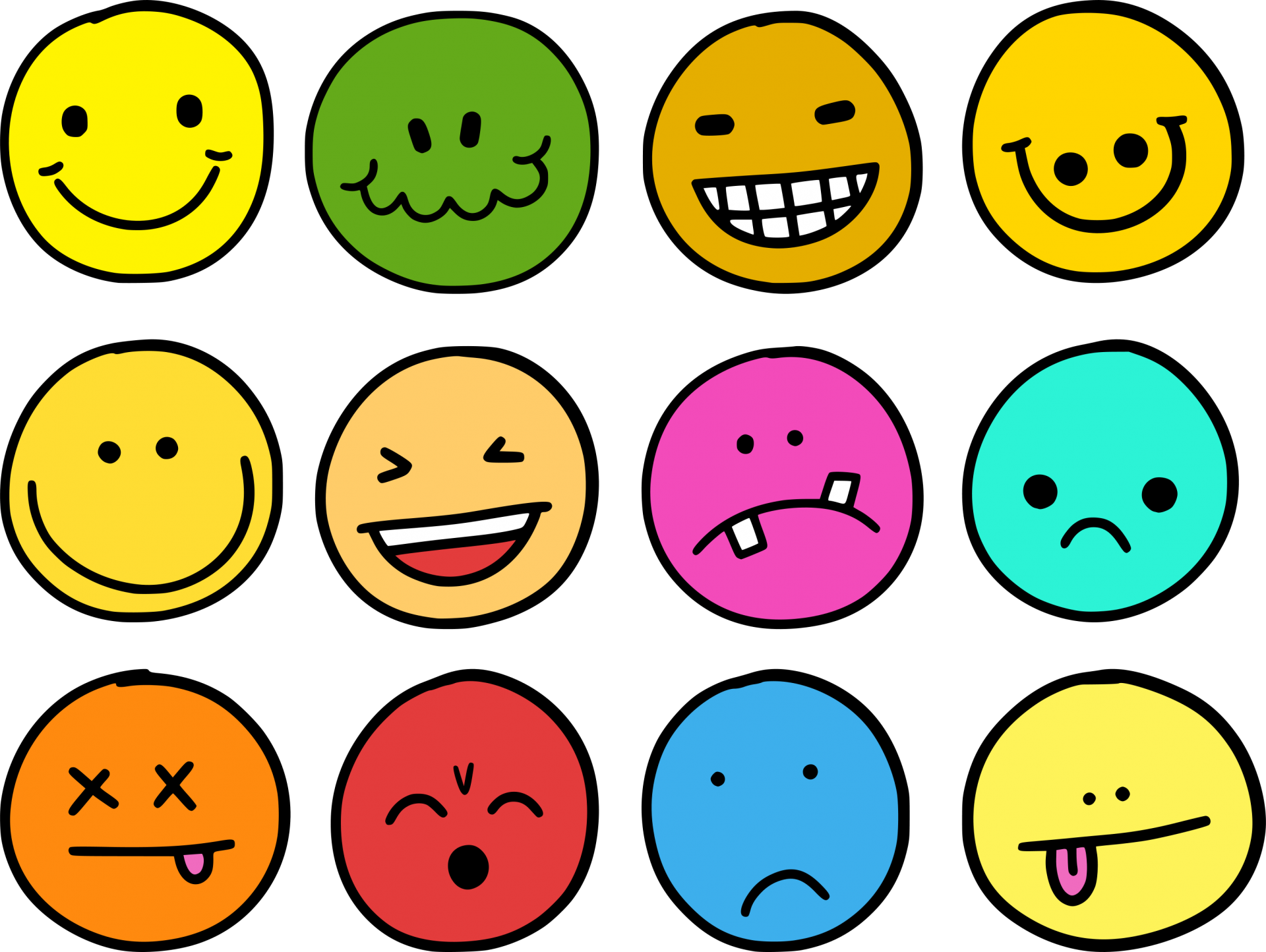 Lavori di gruppo
Che cos’è la felicità?
Coloriamo leemozioni!
Felicita’                                              tristezza
DIAMO UN COLORE ALLE NOSTRE
EMOZIONI
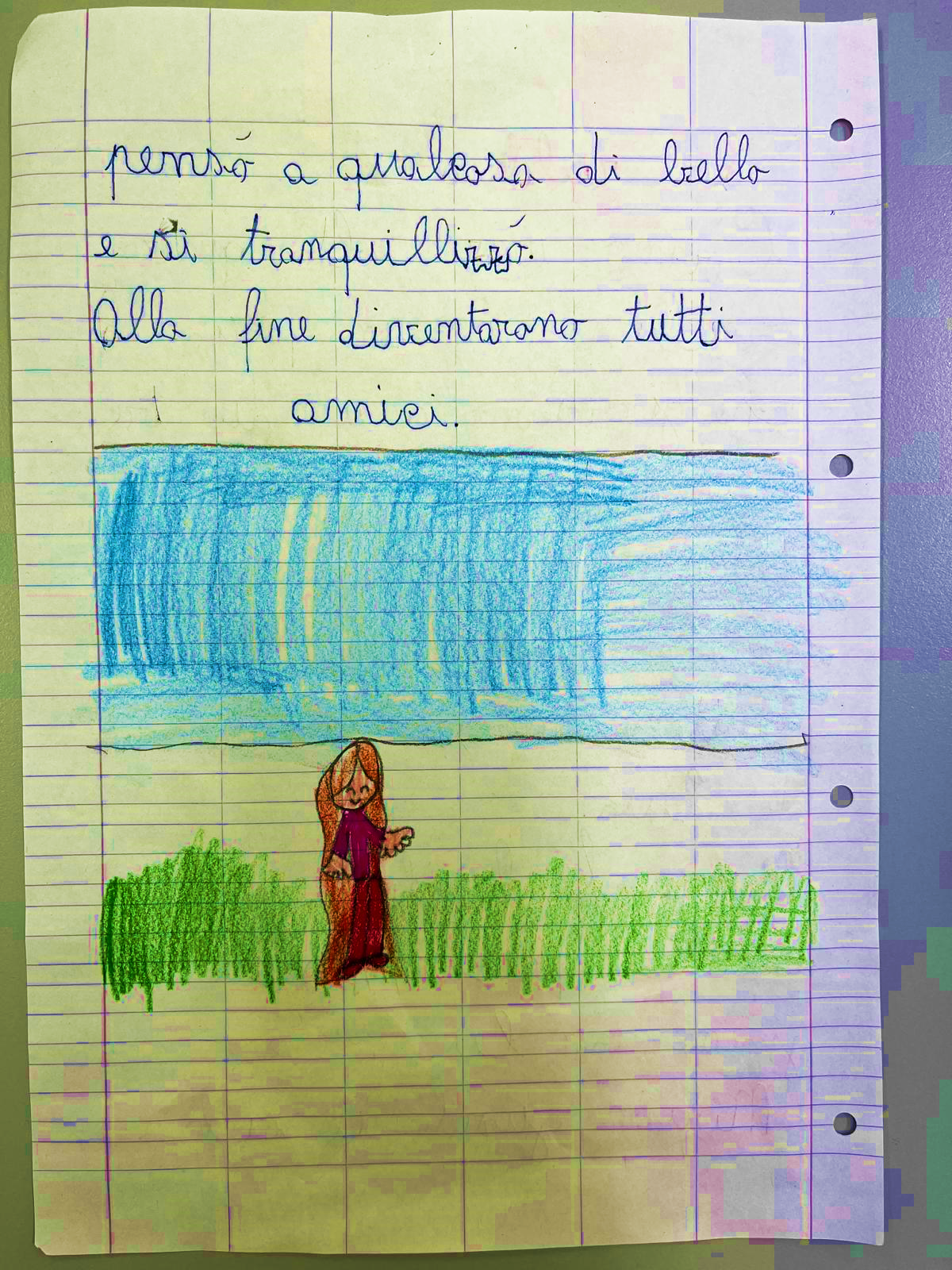 La paura….
Scriviamo poesie!!
Le nostre poesie
PRENDI UN’EMOZIONE
Poesiasulla tristezza
Poesia sulla rabbia
PRONTI PER LA RECITA!
Facciamo festa!!!